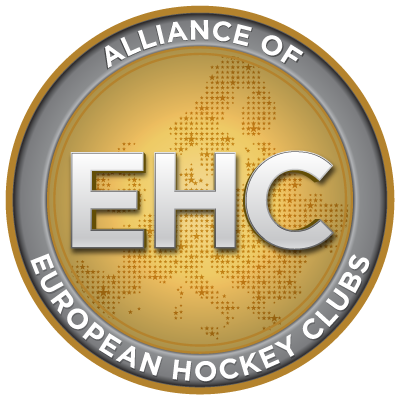 Youth Development Seminar
Tampere 27 September 2023
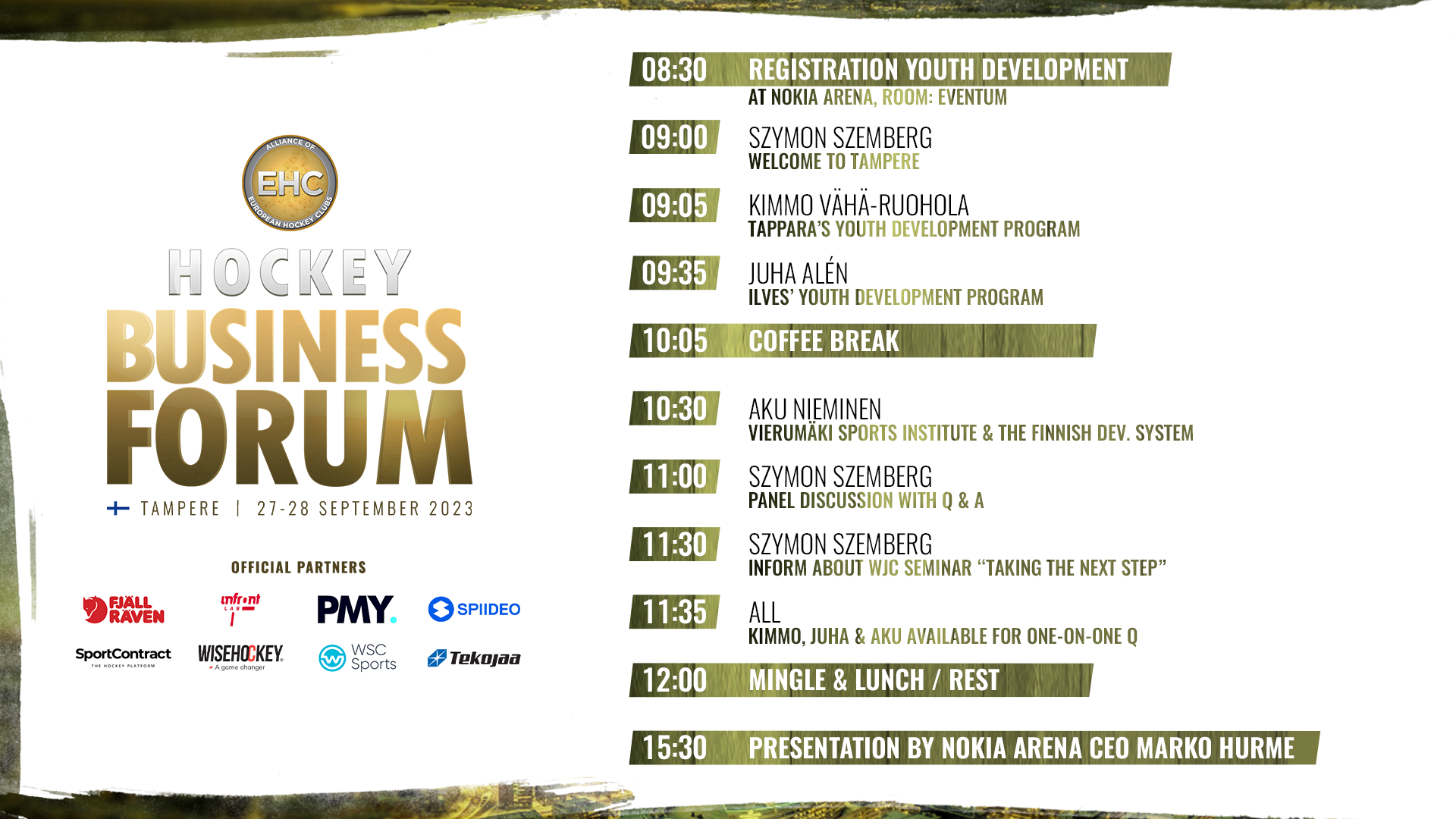 TAPPARA - YOUTH DEVELOPMENT PROGRAM
KIMMO VÄHÄ-RUOHOLA
Director of Coaching, Tappara juniors
Development Manager, Tappara
Tappara JUNIORS
850 players
23 empolyees - 20 full-time coaches
120 volunteer coaches, 250 other volunteers
11 ice rinks in Tampere, 29 ice rinks in the Pirkanmaa region
4 outdoor ice with cooling pipes in Tampere
TAPPARA PLAYER PATH
1-20 YEARS
MEN’S TEAM
U16-U20 TEAMS
U13-U15 TEAMS
15 YEARS
U7-U12 TEAMS
TAPSU HOCKEY SCHOOL
CORNERSTONES OF SUCCESS
Only one Tappara when it comes to hockey 
Professional coaches on the field - know your people and what’s happening
Being a top athlete
Only one Tappara 
when it comes to hockey
Two different organizations, one sports management - strategic work in 2017
Planning the player development genuinely throughout the whole player path
Approaching everything through Tappara hockey community as a whole, not just one part of it
PROFESSIONAL COACHES ON THE FIELD
Every coach has time to be on the field, get to know the people and see what’s happening
The Club plans, guides and leads daily activities
Sports office at the training center
BeING A TOP ATHLETE
One of the four values of the club
Setting the bar high in physics
Tappara training centers
Full-time professional physics coaches
Partnership with Varala Sports Institute
Technology - Firstbeat, XPS
JUKKA-PEKKA LEPPÄNEN
Chief of Coaching U13-U15, Tappara juniors
CLUB LED HOCKEY PROGRAM
U13-U15 TEAMS
Three big themes that direct practicing
Athleticism
Transitions
1 on 1 battles
CLUB LED HOCKEY PROGRAM
U13-U15 TEAMS
Monthly activity 
Four themes each month
Chief of coaching gives education every month on each of the themes
Weekly activity
Two one-hour practices a week
One organized practice, monitoring and analyzing with the coaches
CLUB LED HOCKEY PROGRAM
U13-U15 TEAMS
September, week 1
1. ice practice
 Offence-play without the puck, passing
2. ice practice
 Defending the opponent without the puck, skating power
3. ice practice
 With variety of themes
PLAYER DEVELOPMENT PROGRAM 
U13-U15 TEAMS
3-4 team ice practices a week
3-4 team off-ice practices a week
Optional morning practice once a week
Extra skating ice once every other week
PLAYER DEVELOPMENT PROGRAM
U13-U15 TEAMS
Two different training groups: AAA- and AA-level
 1 or 2 game teams for each training group
U13 and U15 full-time head coaches plus volunteer assistant coaches
U14 all coaches are volunteer, more support from chief of coaching
VILLE NIEMINEN
Chief of Coaching U7-U12, Tappara juniors
TAPSU HOCKEY SCHOOL
Five options a week in four different locations
Hockey school is named after our club’s mascot, TAPSU
Two different groups  hockey school and child & parent group (different stages) 
Hockey school: 70 children, child & parent group 89 children
Transferring between groups
TAPSU HOCKEY SCHOOL
Families can choose once or twice a week
Two to three coaches on the ice at the same time (five full-time employees)
Icetime consists of different games and fun activities, most importantly to get children moving and to have fun on the ice
TAPSU -club for the participating children
PLAYER DEVELOPMENT PROGRAM
U7-U12 TEAMS
Two chief of coaching positions (U7-U11 and U12-U14 juniors)
Two full-time club coaches (U7-U8 and U9-U10 juniors)
U9-U12 juniors club planned and organized practices, main points from chief of coaching (specific sport skills, playing skills etc.)
Also U7-U8 juniors main points and plans from chief of coaching, not as detailed as U9-U12 (specific sport skills etc.)
DEVELOPMENT PROGRAM - U7-U12 TEAMS
U11-U12 three to four practices a week, U7-U10 two to three practices a week
About 45-60 players in each age group
Players are from Tampere and surrounding cities and towns
Choosing a club can be based on; friends, over-all club preference, practice times and location
12 coaches in each team (parent coaches), one or two head coaches, the others are assistant coaches
TAPPARA
LIVE IS LIFE